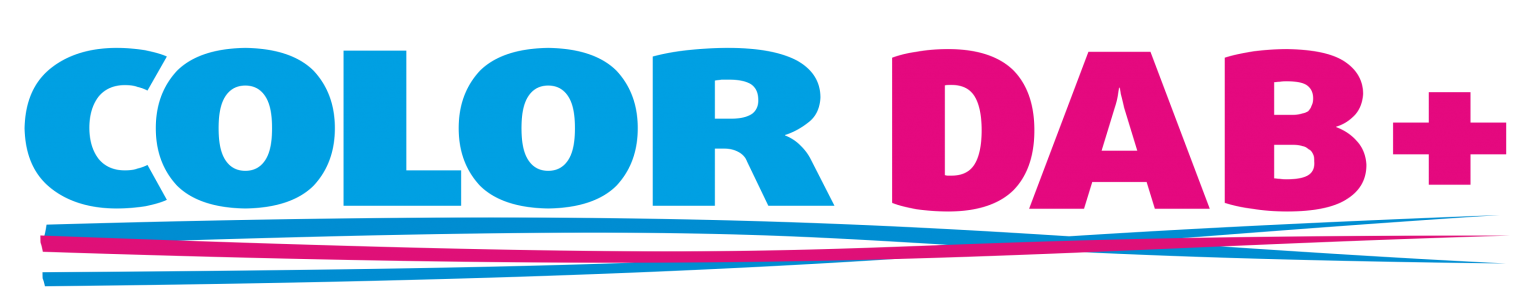 Digitální rozhlasový multiplex
Start multiplexu 17.11.2021 – vysílač Praha – Strahov – kanál 7C

Leden 2022 – druhý vysílač Benešov – Špulka v SFN
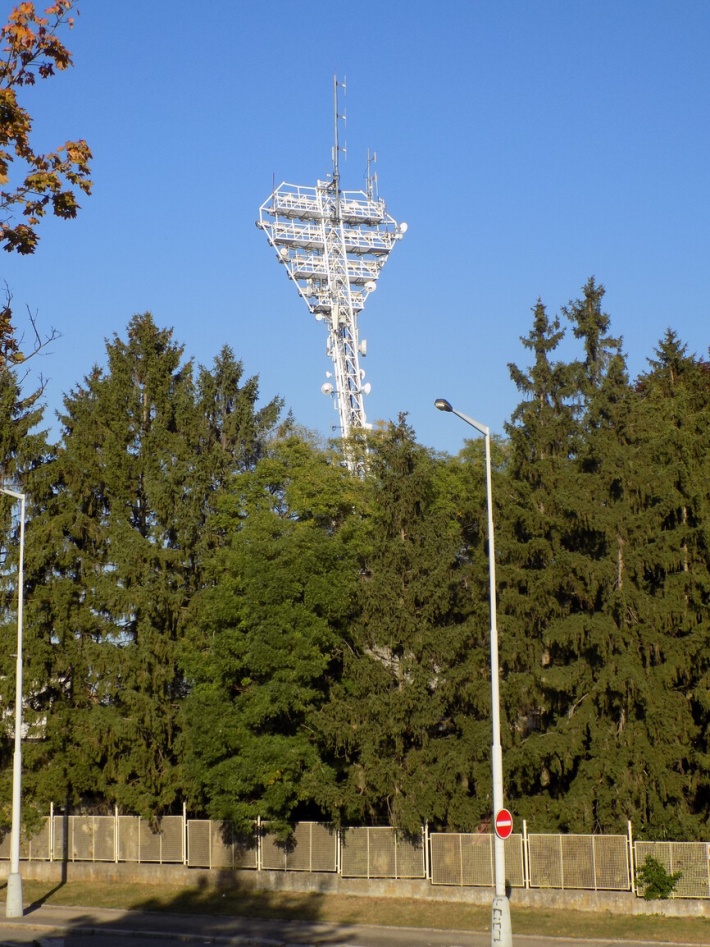 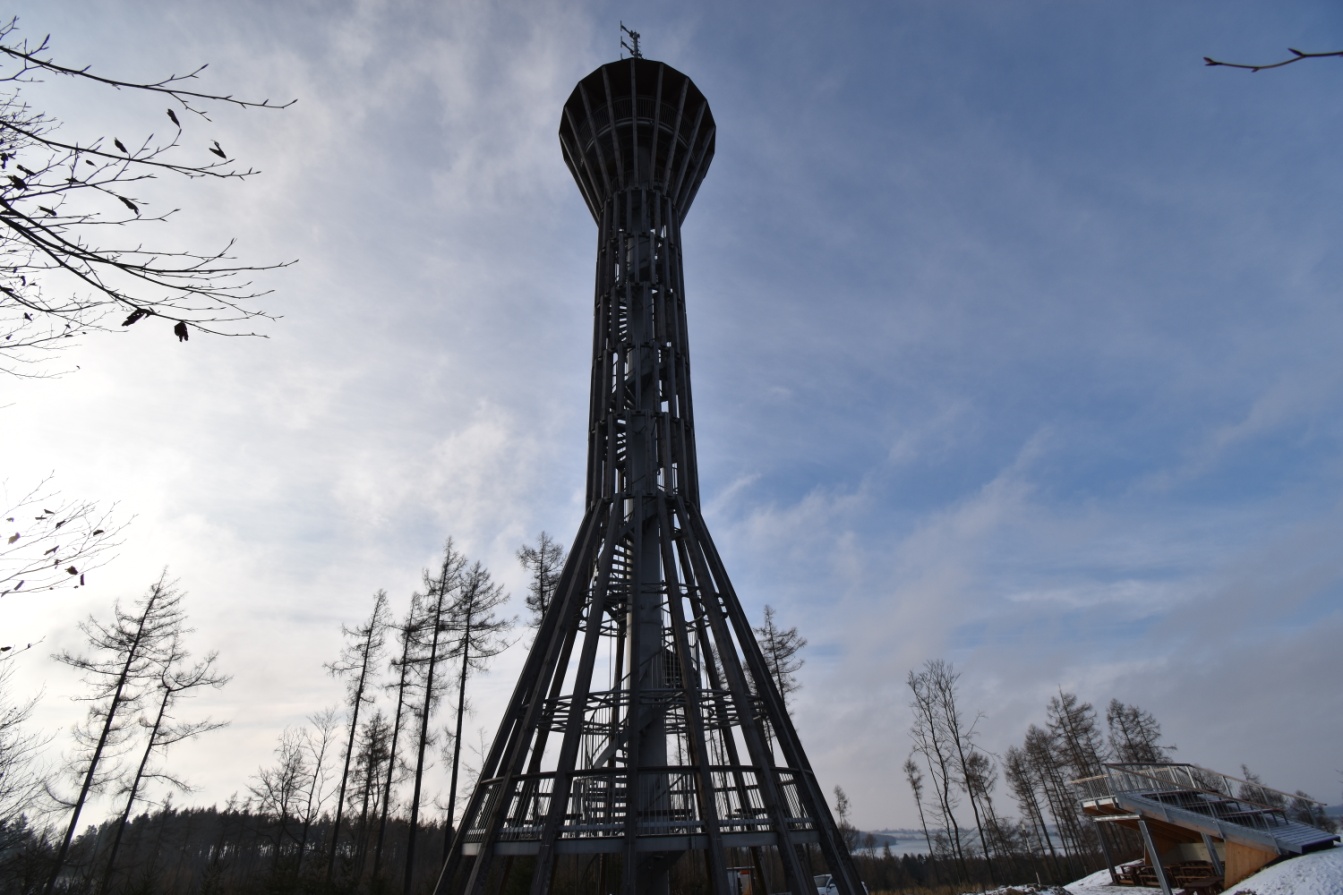 Od začátku důraz na doplňkové služby:

 Loga stanic, coverarty právě hraných skladeb, loga pořadů

 Informace o právě hrané skladbě

 Jako první jsme spustili rozšířené textové informace DL+ výhodné zejména pro moderní infotainmenty v automobilech

 Stanicím nabízíme rozšířenou možnost interakce s posluchačem prostřednictvím dynamicky vysílaných obrázků – loga speciálních pořadů a akcí, možnost komerčních sdělení partnerů a podobně
Hlavní cíle našeho multiplexu:

 Vysoká kvalita zvuku vysílaných stanic – většina v 96 kbps, kvalitnější zvuk než u FM vysílání

 Zajímavá programová nabídka – různé žánry vysílaných rádií, motivace posluchačů pořídit si DAB+ přijímač

 Aktuálně 11 vysílaných rádií
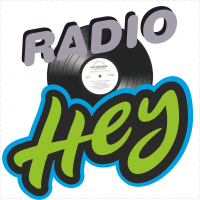 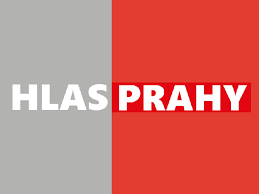 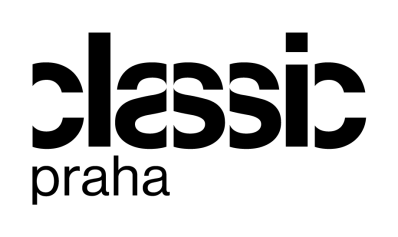 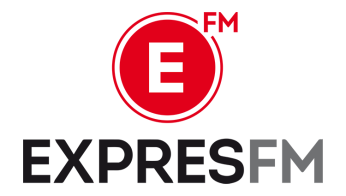 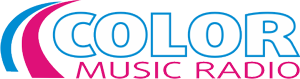 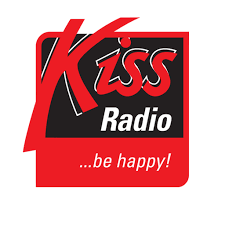 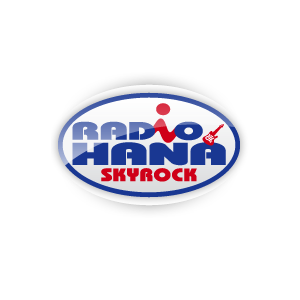 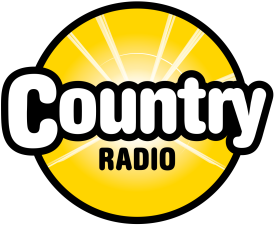 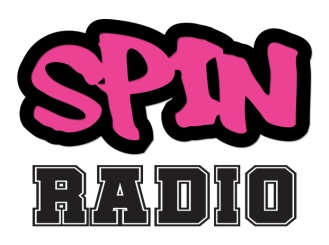 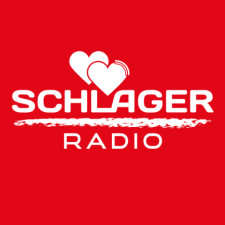 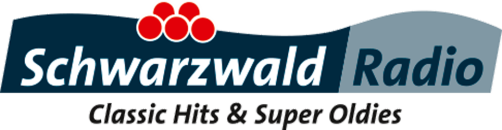 Pokrytí – venkovní anténa
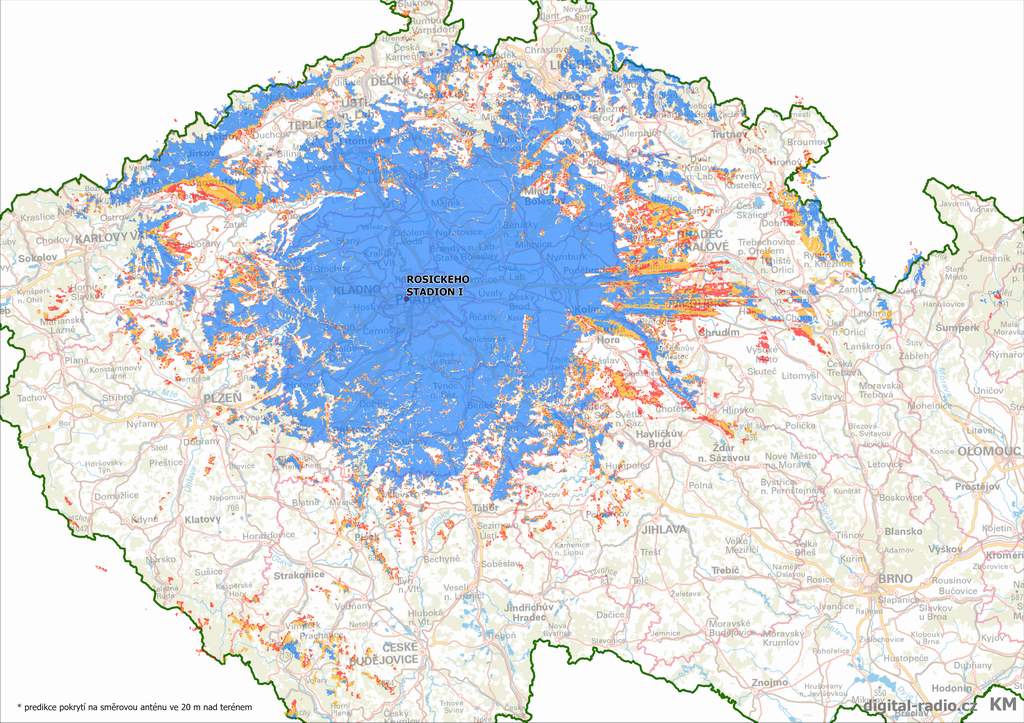 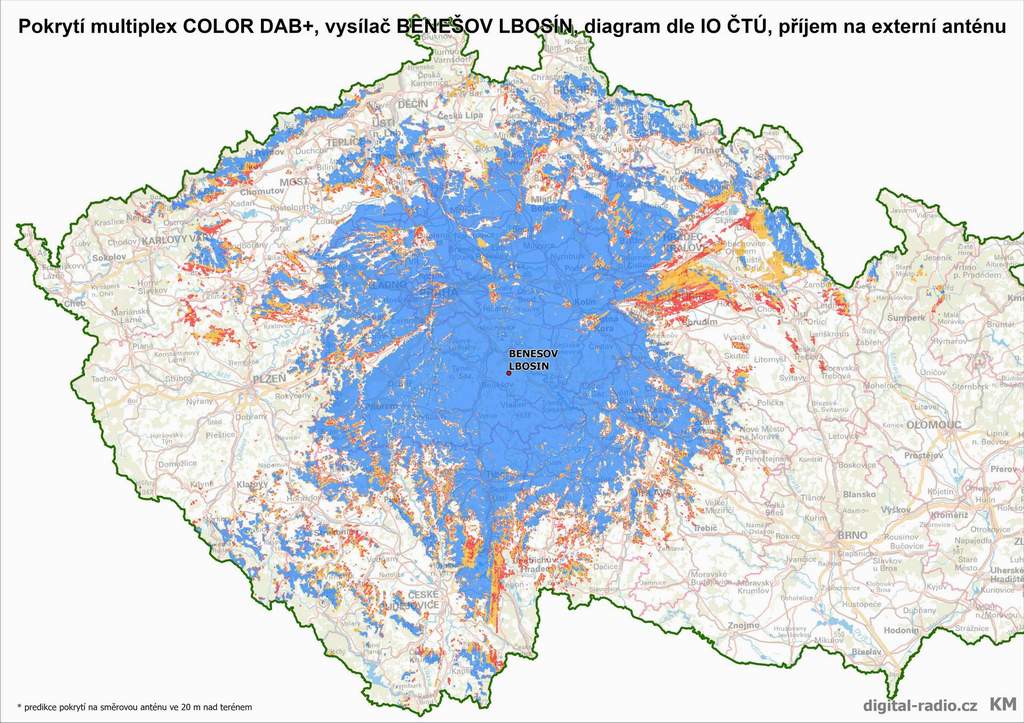 Pokrytí – prutová anténa
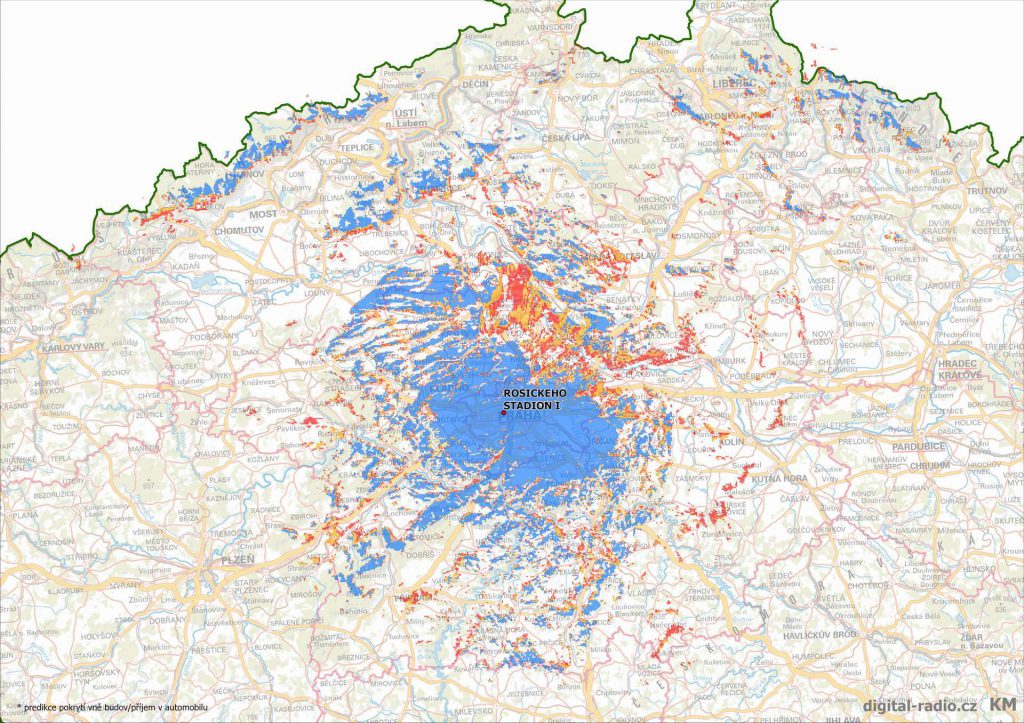 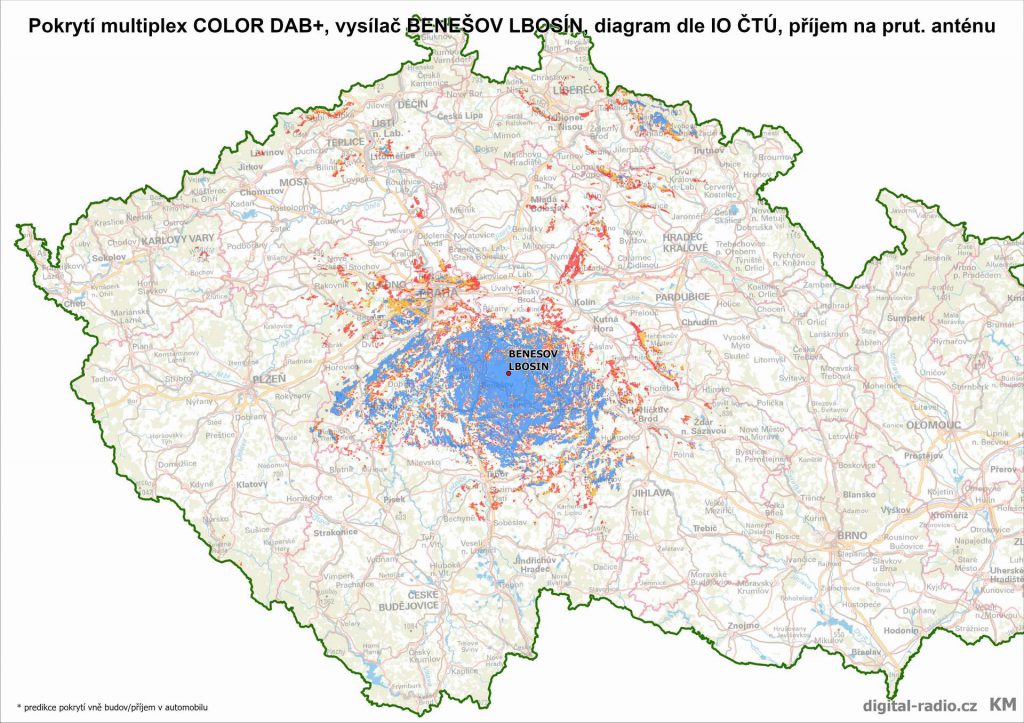 Děkujeme za pozornost.

Miroslav Pýcha, jednatel JOE Media

Jakub Melín, technický koordinátor projektu COLOR DAB +